Paraphrasing 2
A CCU Writing Center Workshop
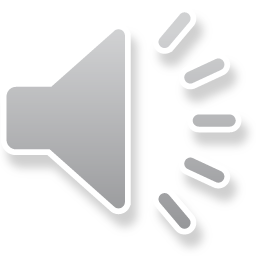 Paraphrasing Techniques
Choose synonyms.
Create an introductory phrase.
Change the voice (active/passive).
Combine sentences.
Change sentence type (simple/compound/complex).
Convert from positive to negative (or vice versa).
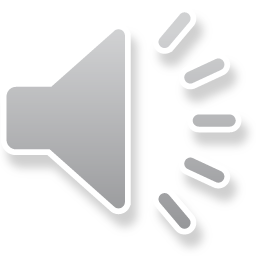 Choose Synonyms
The findings of this study indicate that a graded attendance policy with appropriate stringency on the course syllabus that explains the importance of attending class can encourage students to attend class and be responsible for their course outcome.

The results showed that explaining the value of class attendance on the syllabus and making attendance an important factor in the course grade can lead to better attendance and promote student responsibility.

Zhu, L., Huang, E., Defazio, J., & Hook, S. A. (2019). Impact of the stringency of attendance policies on class 	attendance/participation and course grades. Journal of the Scholarship of Teaching and Learning, 19(2), 	130–140.
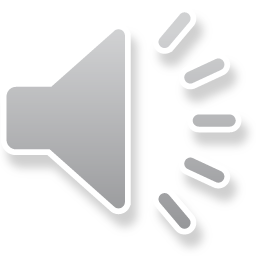 Create an Introductory Phrase
Attending classroom sessions appears beneficial to students in our sample, lending new support to the performance argument dismissed by some in the attendance policy discussion. 

Contrary to the views of some other researchers, Sund and Bignoux found that class attendance does seem to positively affect student performance.

Sund, K. J., & Bignoux, S. (2018). Can the performance effect be ignored in the attendance policy 	piscussion? Higher Education Quarterly, 72(4), 360–374.
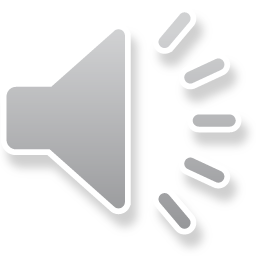 Change Voice
Participants’ affective learning was assessed using four bipolar items from the Instructional Affect Assessment Instrument.

The researchers used four items from the Instructional Affect Assessment Instrument to measure tests subjects’ affective learning.

Snyder, J., & Frank, L. A. C. (2016). Attendance policies, instructor communication, student attendance, and 	learning. Journal of Education for Business, 91(2), 108–116.
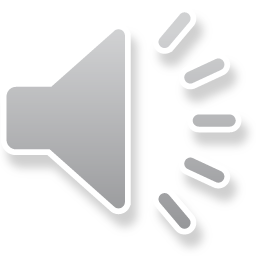 Thank you!
Writing Center
www.coastal.edu/writingcenter
(843) 349-2937
writingcenter@coastal.edu
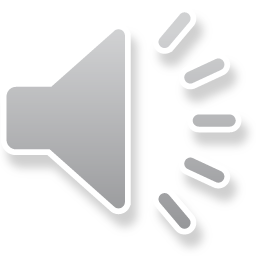